Тема: «Весенняя страда».
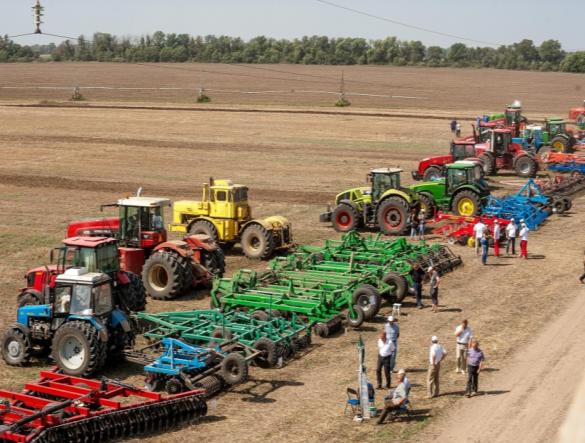 Весенняя страда-это напряженная работа в весенний период по подготовке посевных работ.
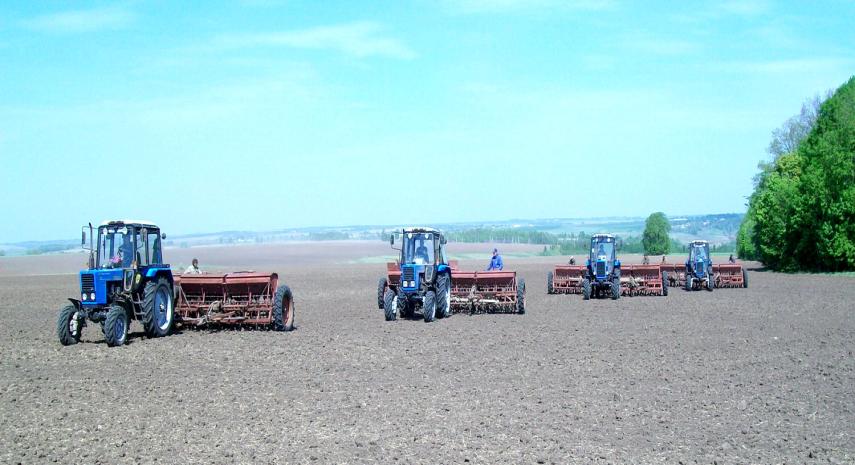 В поле выходят трактора и тянут за собой плуги.
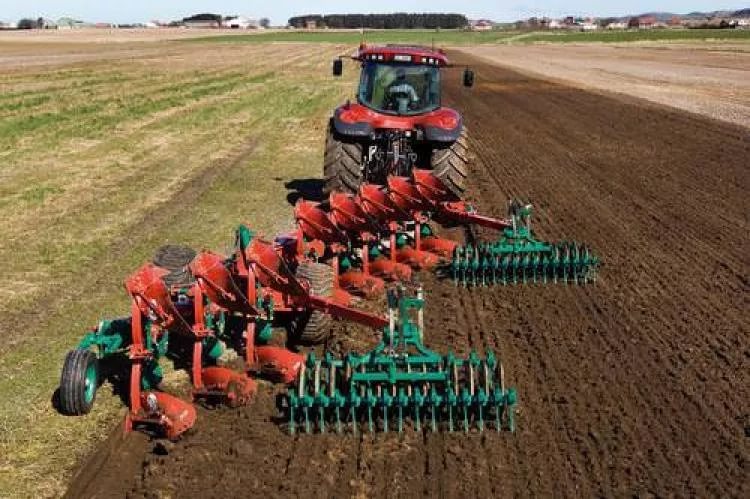 Вспашка земли.
Сейчас.
Раньше.
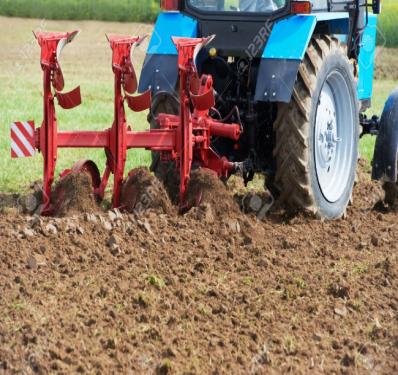 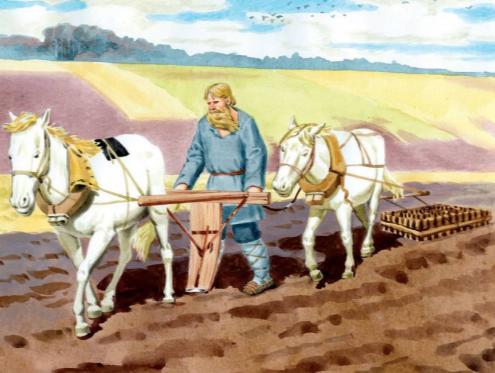 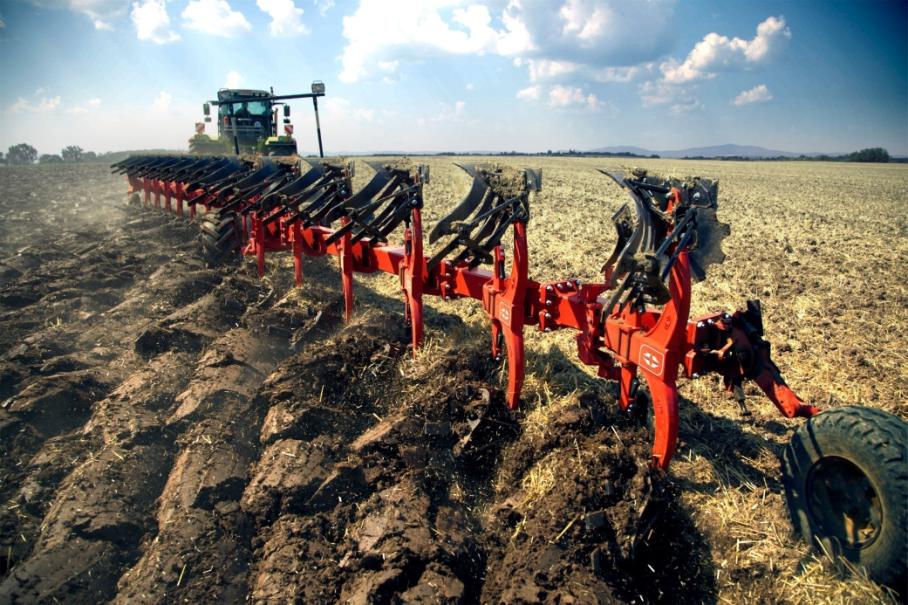 Плуг переворачивает земляной пласт.
Трактор боронит землю железными зубьями бороны.
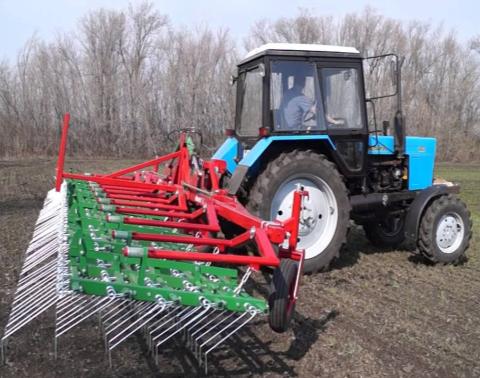 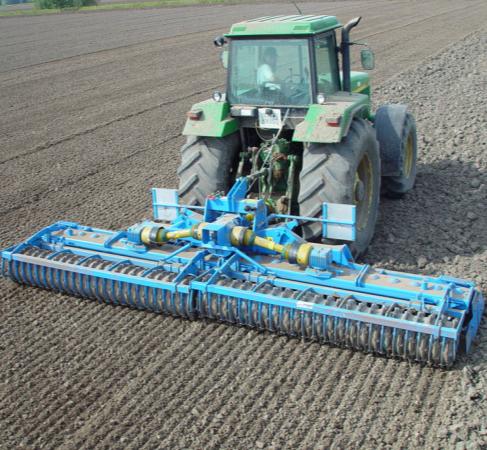 Когда земля готова к посеву ,к трактору цепляют сеялку.
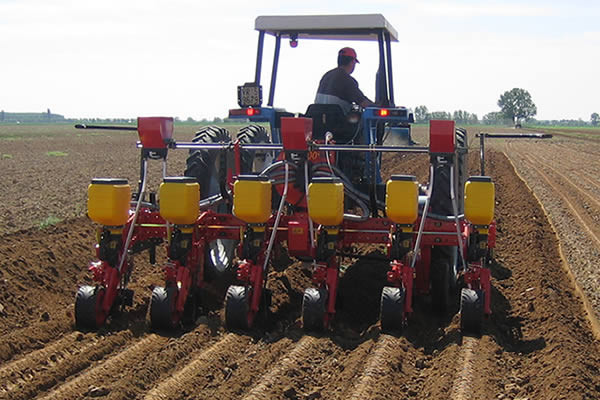 Сеялки делают бороздки.
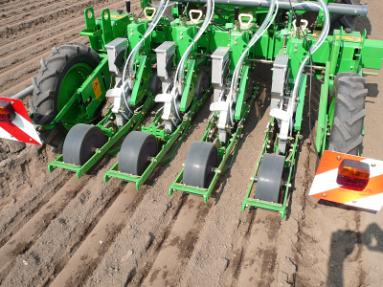 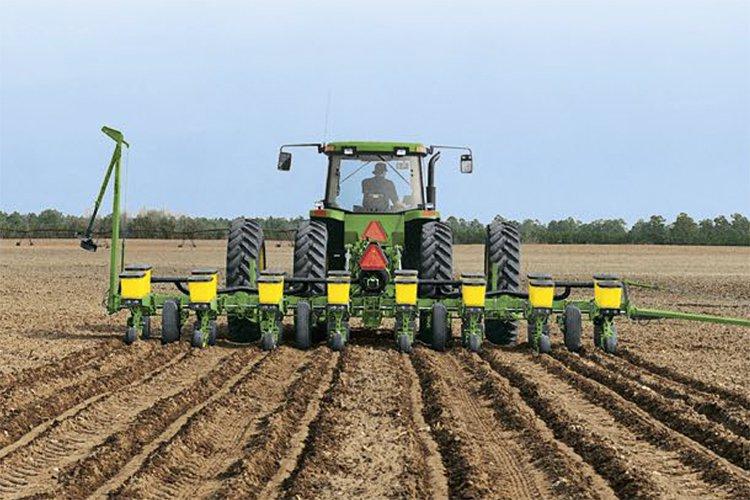 Из сеялки семена равномерно падают на землю в бороздки.
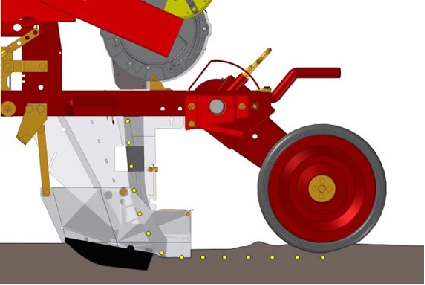 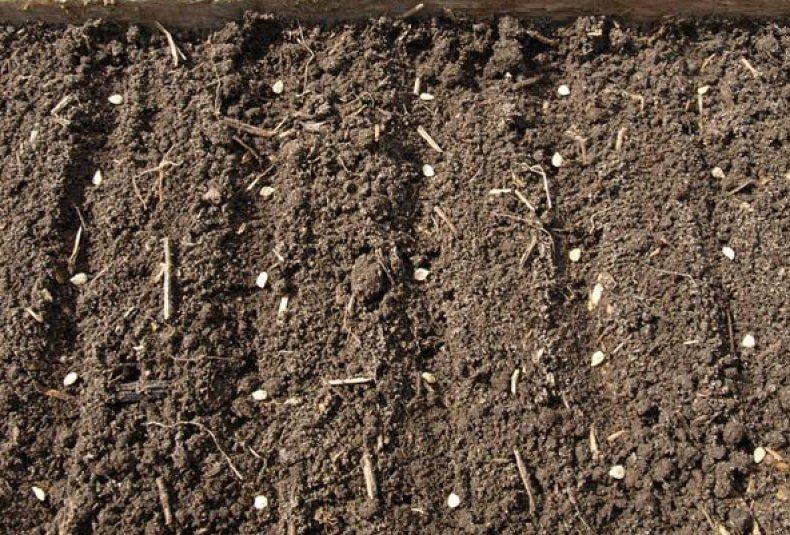 Какие семена сажают в землю?
Зернобобовые-это бобы.
Зерновые-это растения дающие зерно.
-бобы;
-горох;
-соя.
-пшеница;
-рожь;
-рис;
-просо;
-ячмень.
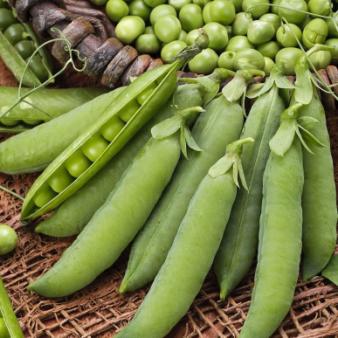 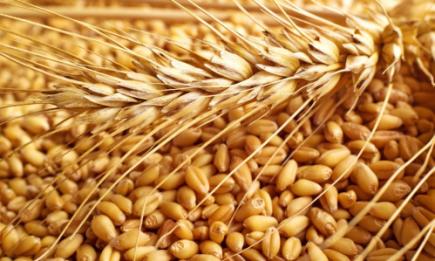 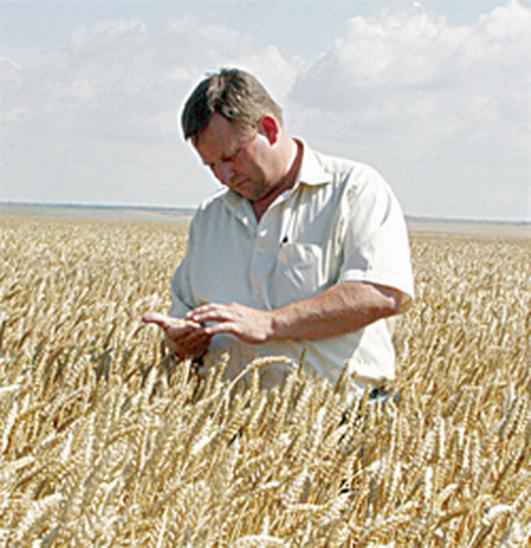 Агроном-это специалист сельского хозяйства, который знает, когда и какие сельскохозяйственные работы
надо выполнять
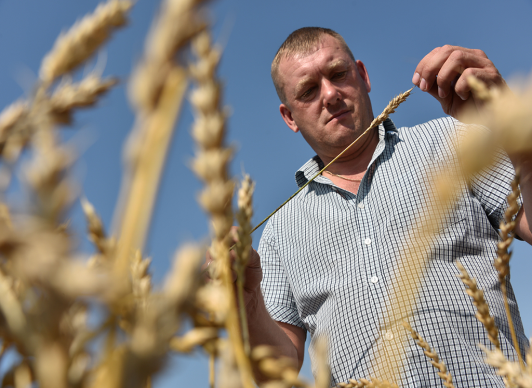 Путь хлеба от зерна до каравая.
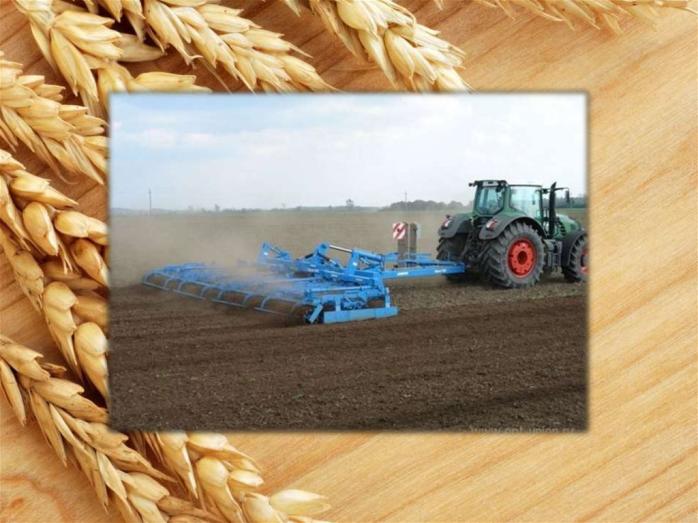 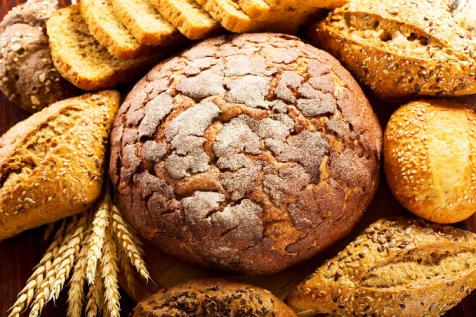 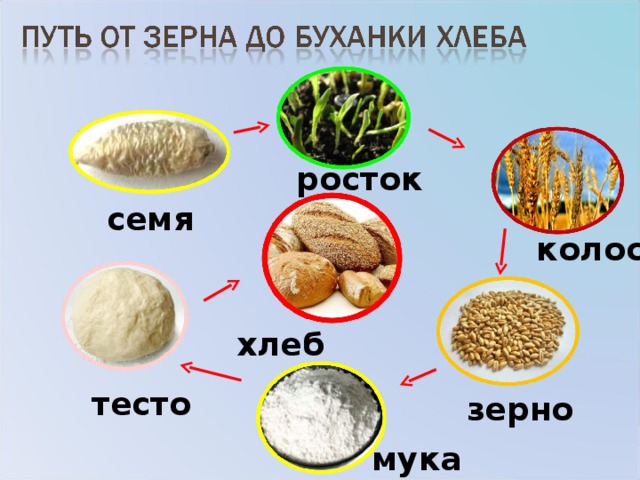 Мука бывает.
Пшеничная
Ржаная.
Делают из пшеницы.
Делают из ржи.
Белый хлеб.
Чёрный хлеб.
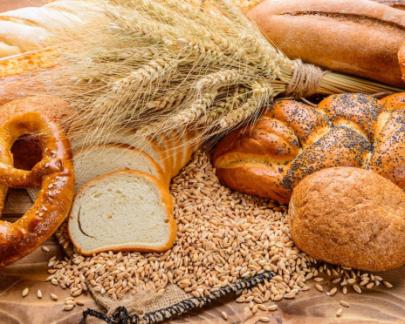 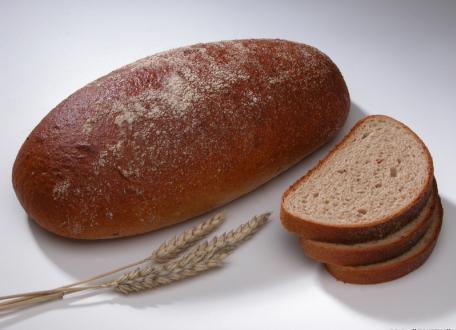 Спасибо за внимание!